Graphic user interface DESIGN
for developers
Aneta Rosłan
Graduated MINI PW (Bachelor of Engineering)
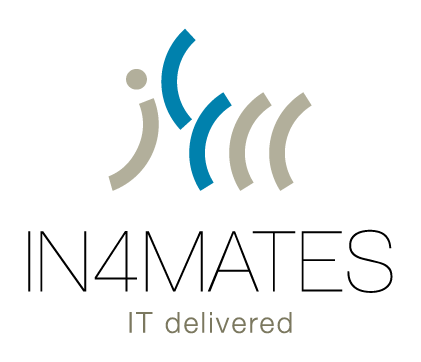 Frontend developer 
& designer of web applications 
at In4mates over 5 years
Contact:
mail: aneta.roslan@gmail.com 
facebook: anetaroslan
Content
(WHY) Should developer care about design?
(WHAT is) The purpose
(HOW to) Design interface
Information architecture
Basic design rules
Common mistakes
Real life examples
Summary
(WHY) Should developer care?
I just want to write code
You are already designing GUI
Now let’s design it consious
and make it better
What is the profit?
Effective communication with user
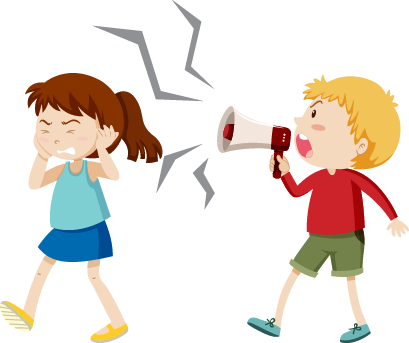 image: Freepik.com
Better evaluation
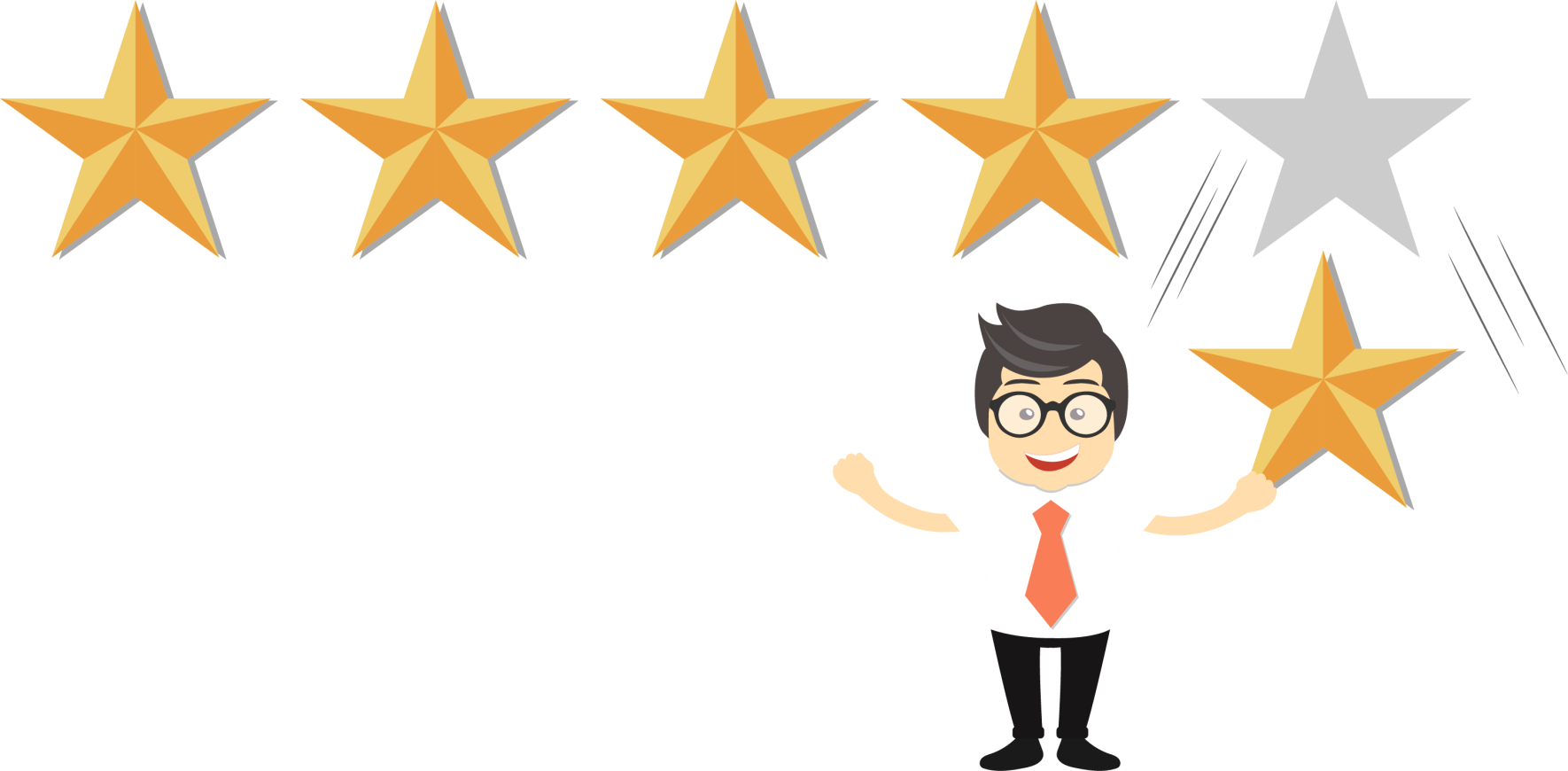 image: Freepik.com
[Speaker Notes: cognitive bias, halo effect]
More valuable work
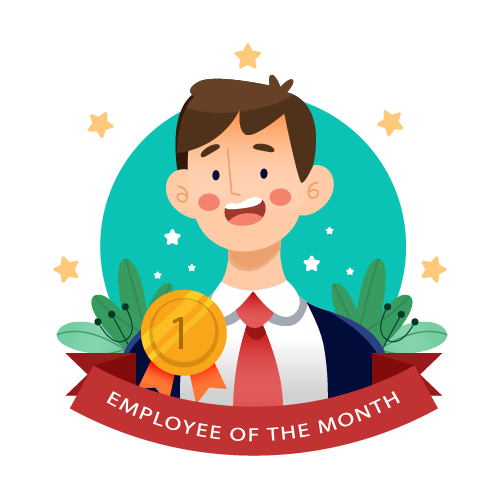 image: Freepik.com
Work with graphic designers
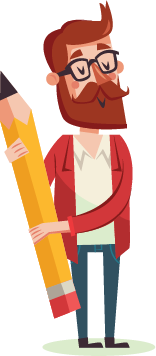 image: Freepik.com
(WHAT) is The purpose
Why do we create applications?
The Purpose
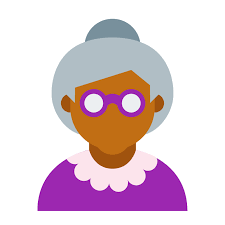 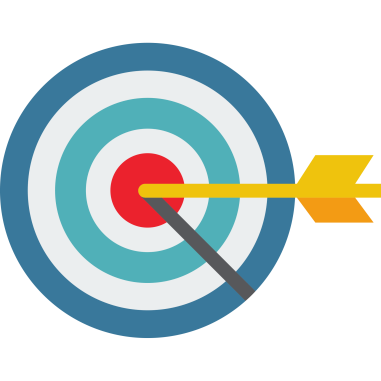 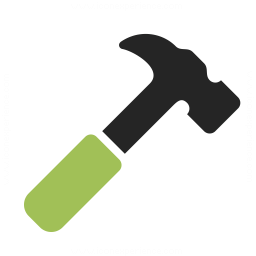 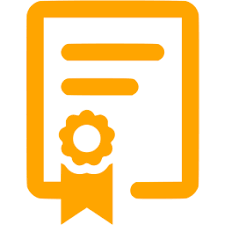 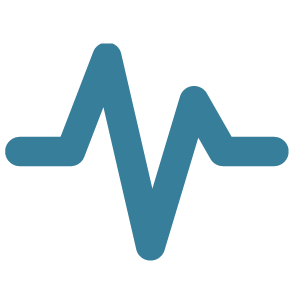 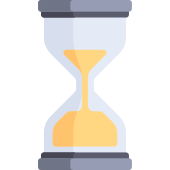 CONDITIONS
USER
TOOL
GOAL
[Speaker Notes: SOLVING PROBLEM]
Good user interface
— shows clear and organized information
to help users achieve their goal
Good design properties
Structure
Hierarchy
Cohesion
Consequence
Convention
Clear user interface
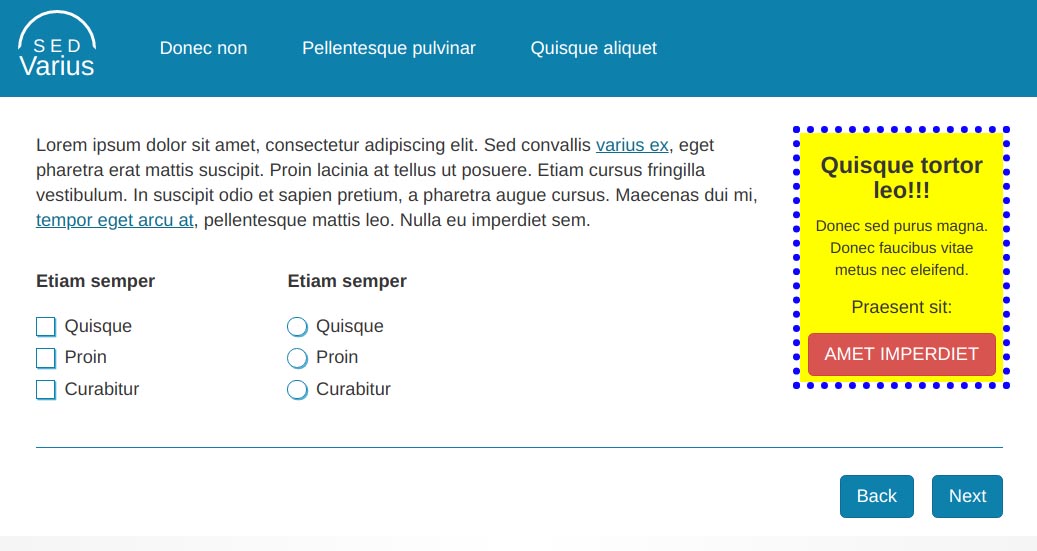 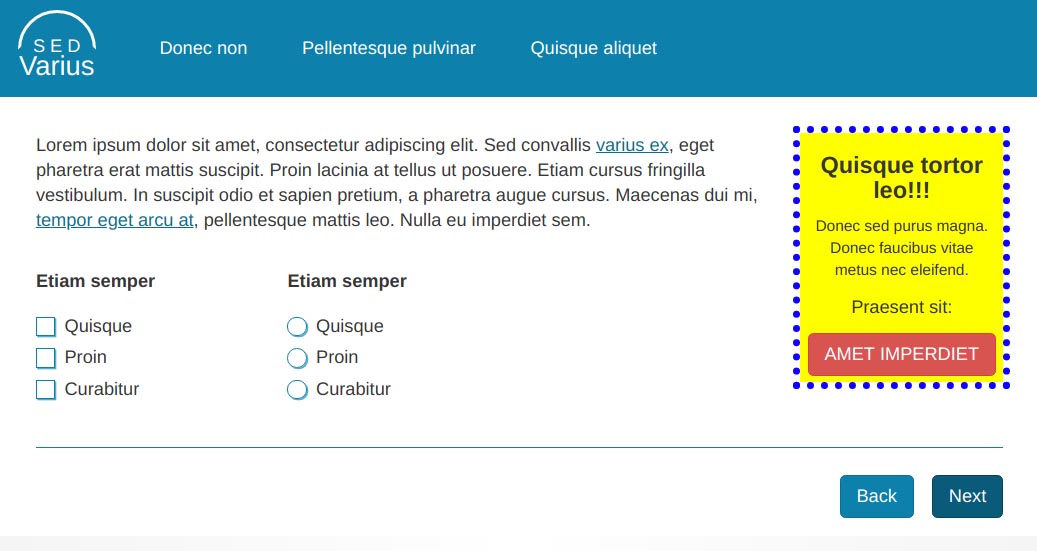 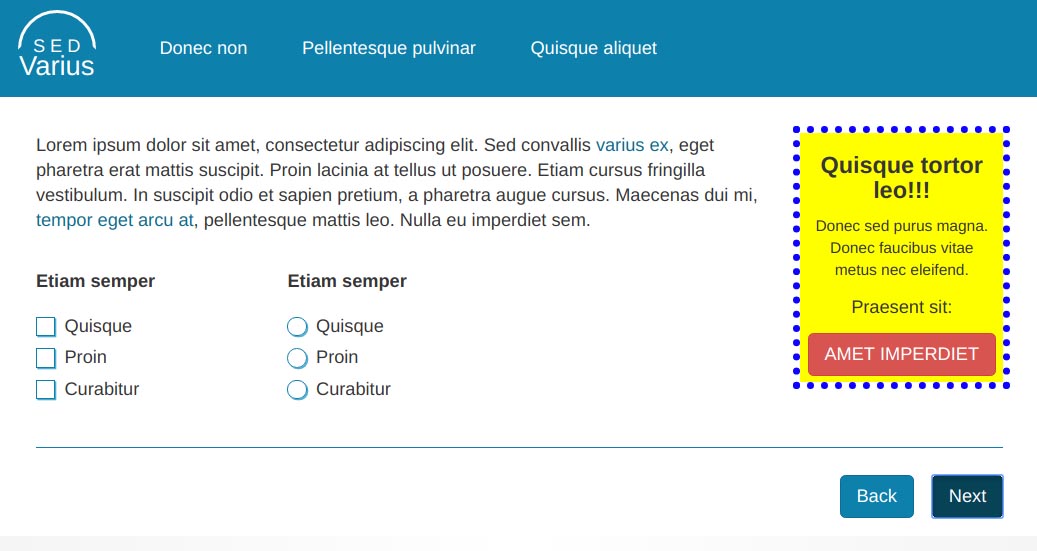 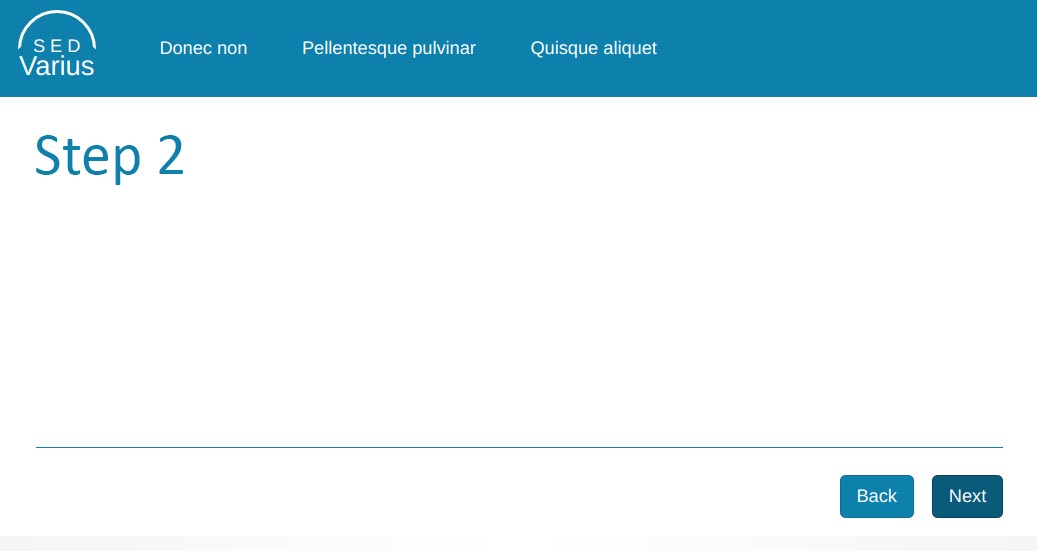 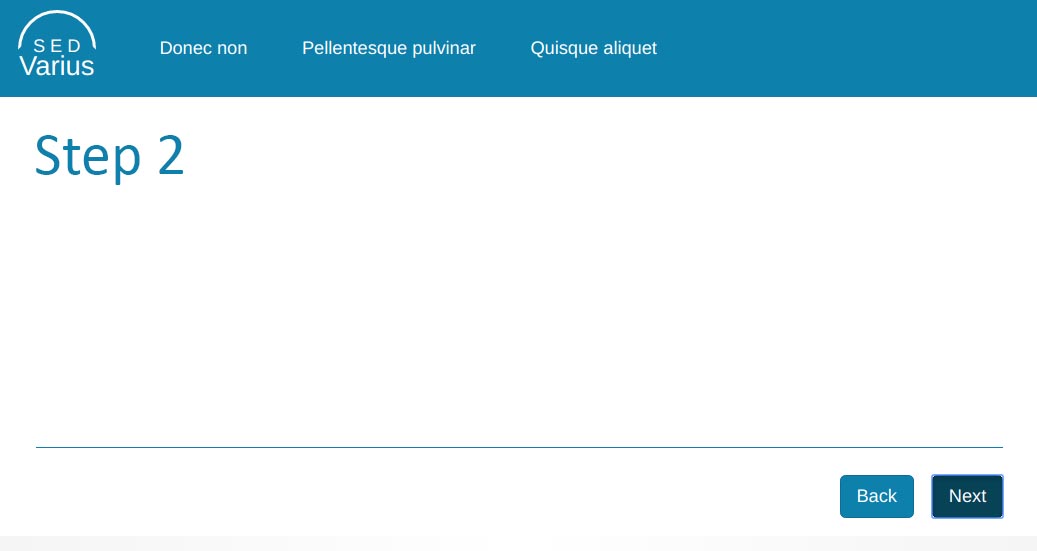 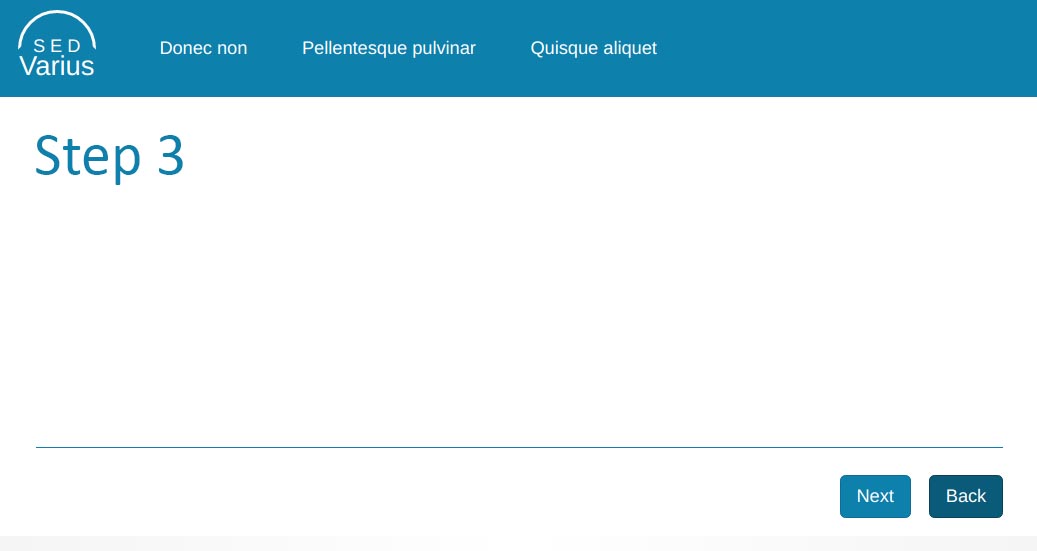 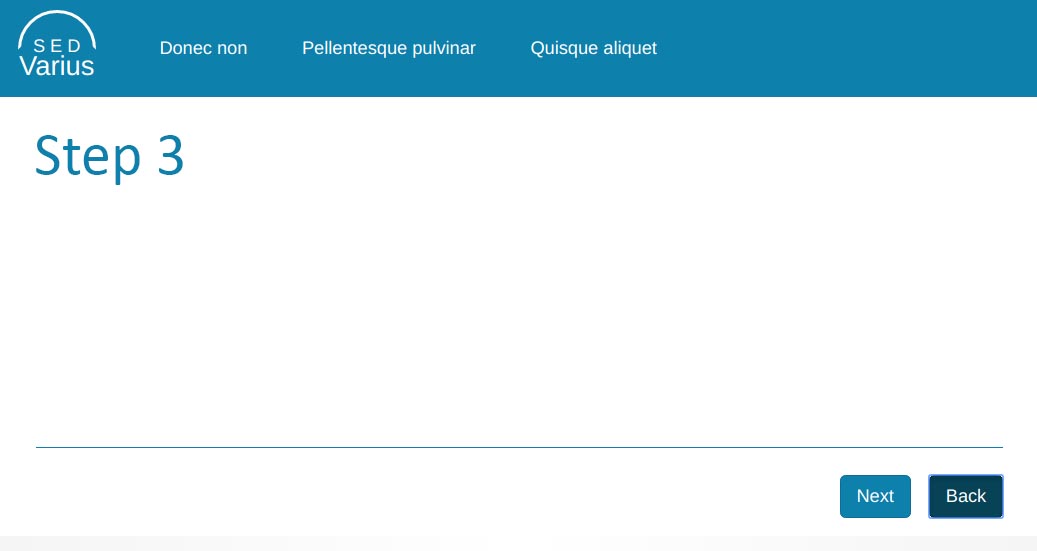 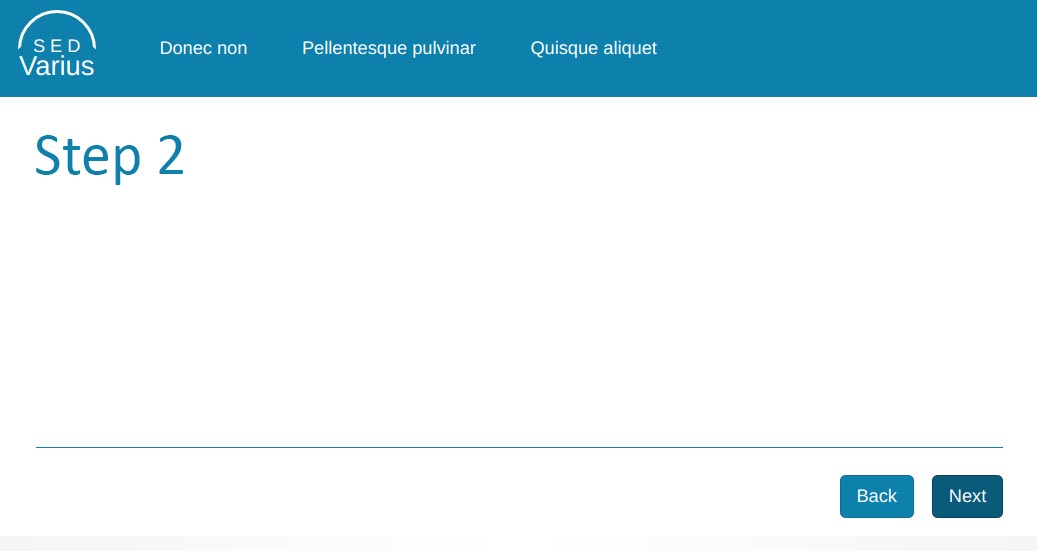 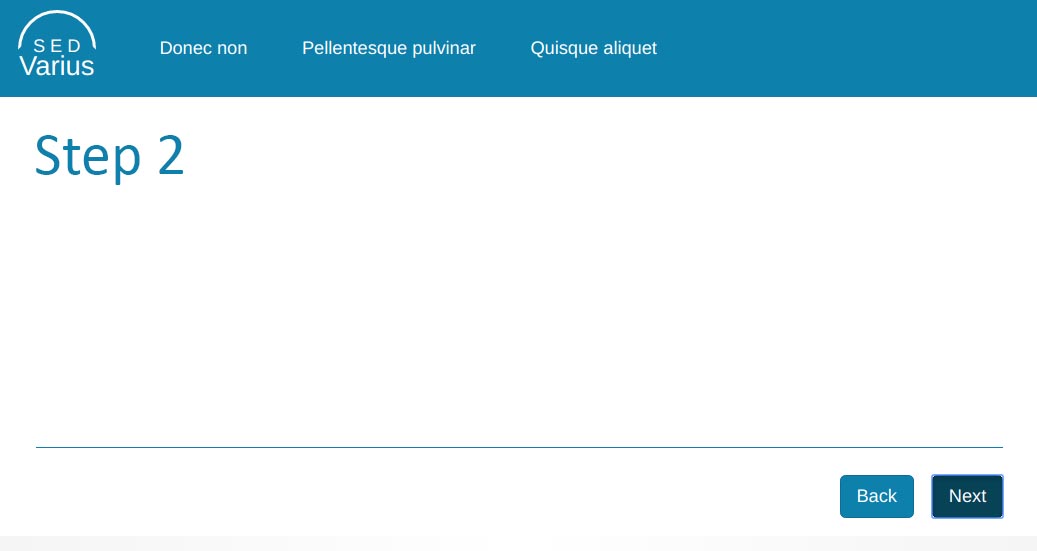 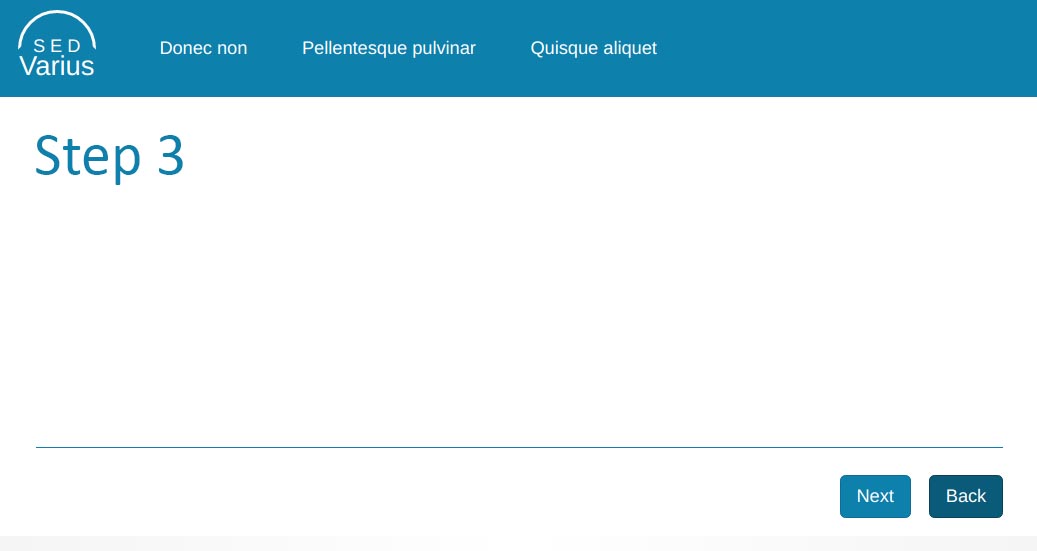 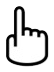 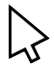 (How) to Design interface
Practical steps
Information Architecture
Think twice before you do
Hierarchy & structure
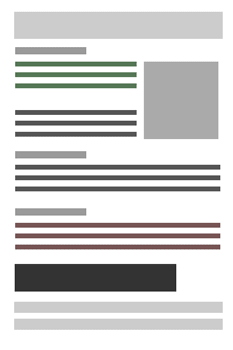 Answer yourself
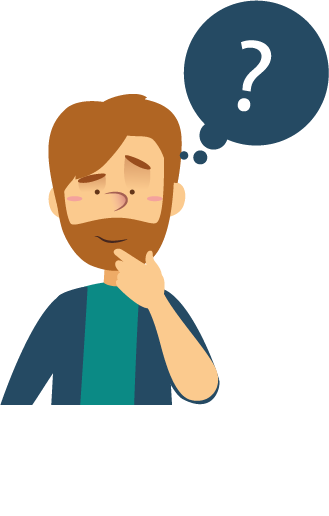 image: Freepik.com
[Speaker Notes: What is your main content?
What are main – the most important – views?
What are users goals?
How can you split information?
Which sections/functions are connected?
What should be the most easy to access?
How other applications solves similar problems?]
Basic design rules
Practical tips
Proximity and space – groups
[Speaker Notes: Close = connected
Distance = separeted]
Alignment – order
Repetition – structure
[Speaker Notes: Cohesion. Repeat colors, shapes, textures, fonts, font size, layouts of form element, layaout of form, layout of page]
Contrast – hierarchy
Contrast and repetition
Common mistakes
And solutions
Fear of space
Lorem ipsum dolor sit amet, consectetur adipiscing elit. Morbi sodales malesuada sem, at volutpat ex vehicula gravida. Ut sit amet condimentum massa, eget congue nisl. Donec aliquam ligula vel eros fringilla, at imperdiet ante gravida. 
Duis in velit elit. Lorem ipsum dolor sit amet, consectetur adipiscing elit. 
Aenean ipsum elit, dictum vel convallis vitae, suscipit vel leo. Nam rutrum diam orci, non molestie mi tristique in. Fusce tristique ipsum vel massa facilisis, et facilisis urna aliquam. 
Duis nisl tortor, tincidunt ut tempor ac, semper quis nunc. Suspendisse quis sagittis ante, rhoncus dapibus metus. Suspendisse tempor, orci vitae auctor pharetra, elit tellus facilisis metus, vel rhoncus dui lectus et urna. Pellentesque vel massa elit. Aliquam quis dapibus est. 
Suspendisse in scelerisque enim. Nam ornare dui id est bibendum vehicula nec eu nisl.
Leave empty space
Where to add space
Leave margins at the edges
Leave space between content groups

Why to add space
Let your design breath
Random position
Imagine the grid
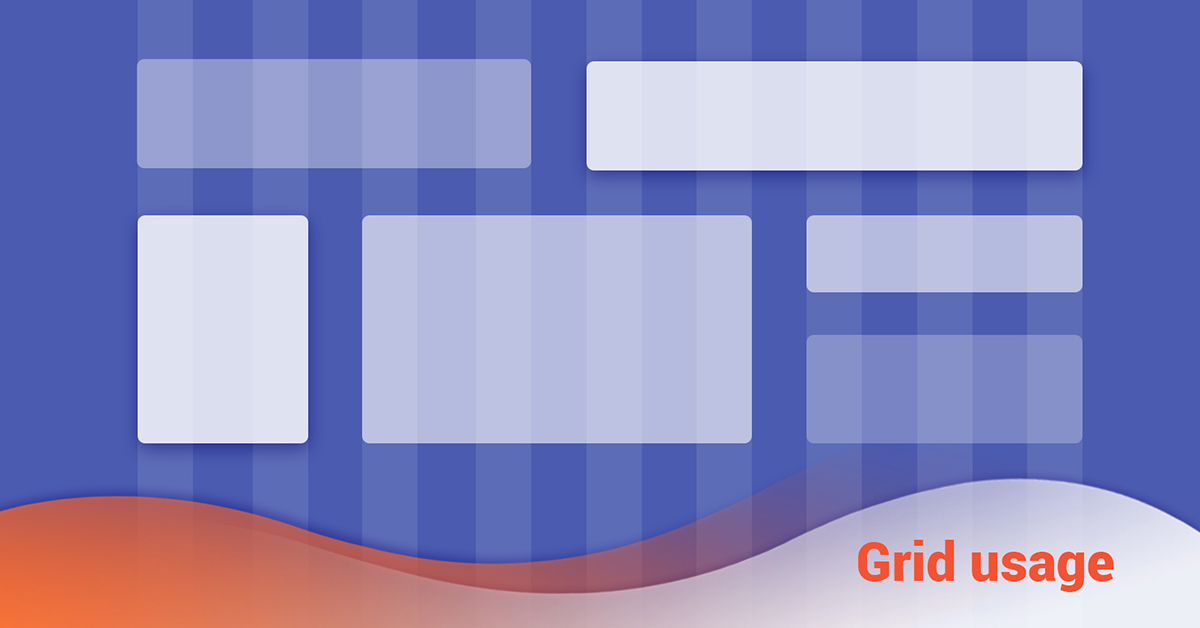 https://mdbootstrap.com/docs/angular/layout/grid-usage/
Too low contrast
distinct
Contrast
[Speaker Notes: Safe solution: distinct contrast]
Quasi repetition
First element.
Second Element,
third element
 FOURTH ELEMENT
Fifth element
Sixth element
[Speaker Notes: Different font size, color, margin, letter size, font family… my eyes hurt!]
Distinct repetition
First element,
Second element,
Third element,
Fourth element,
Fifth element,
Sixth element.
[Speaker Notes: Same font, same size, same color, and proper same punctuation mark at the end of the list element]
Schema
Schema
[Speaker Notes: Small changes and it look so much better!]
Examples
Real live problems
Credit simulator
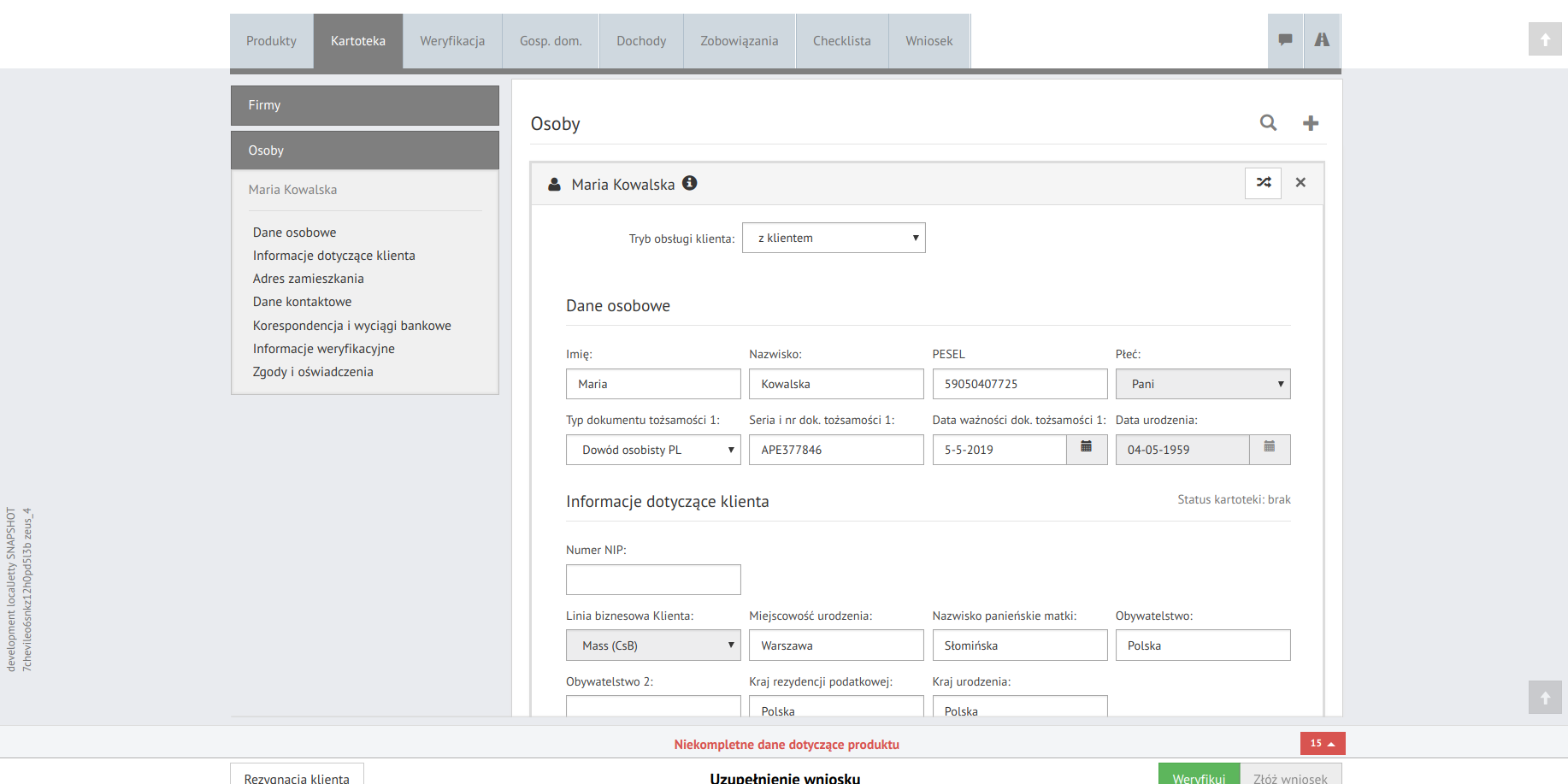 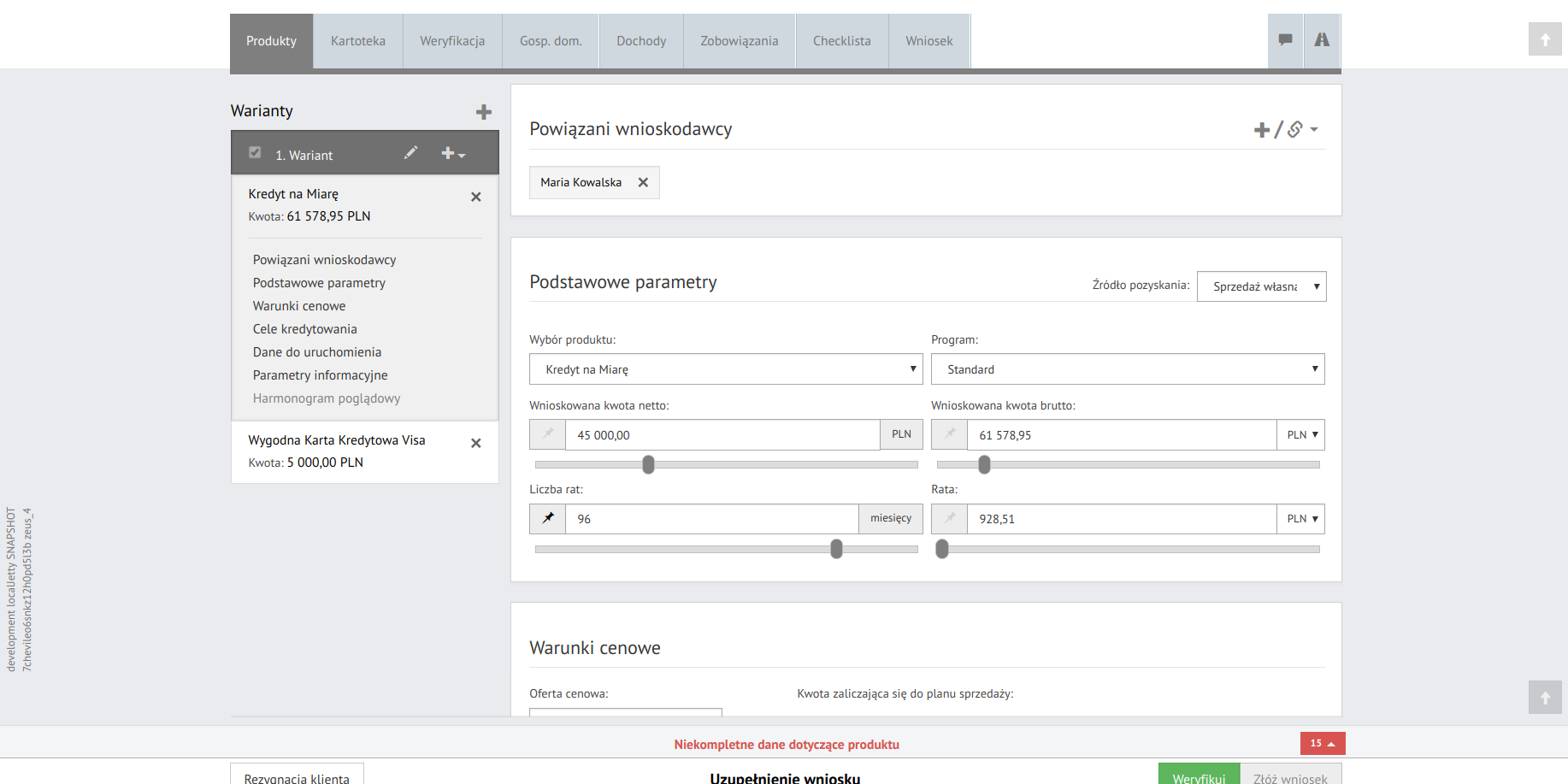 [Speaker Notes: A lot of forms to fill. Structure and hierarchy is VERY IMPORTANT here]
Templar
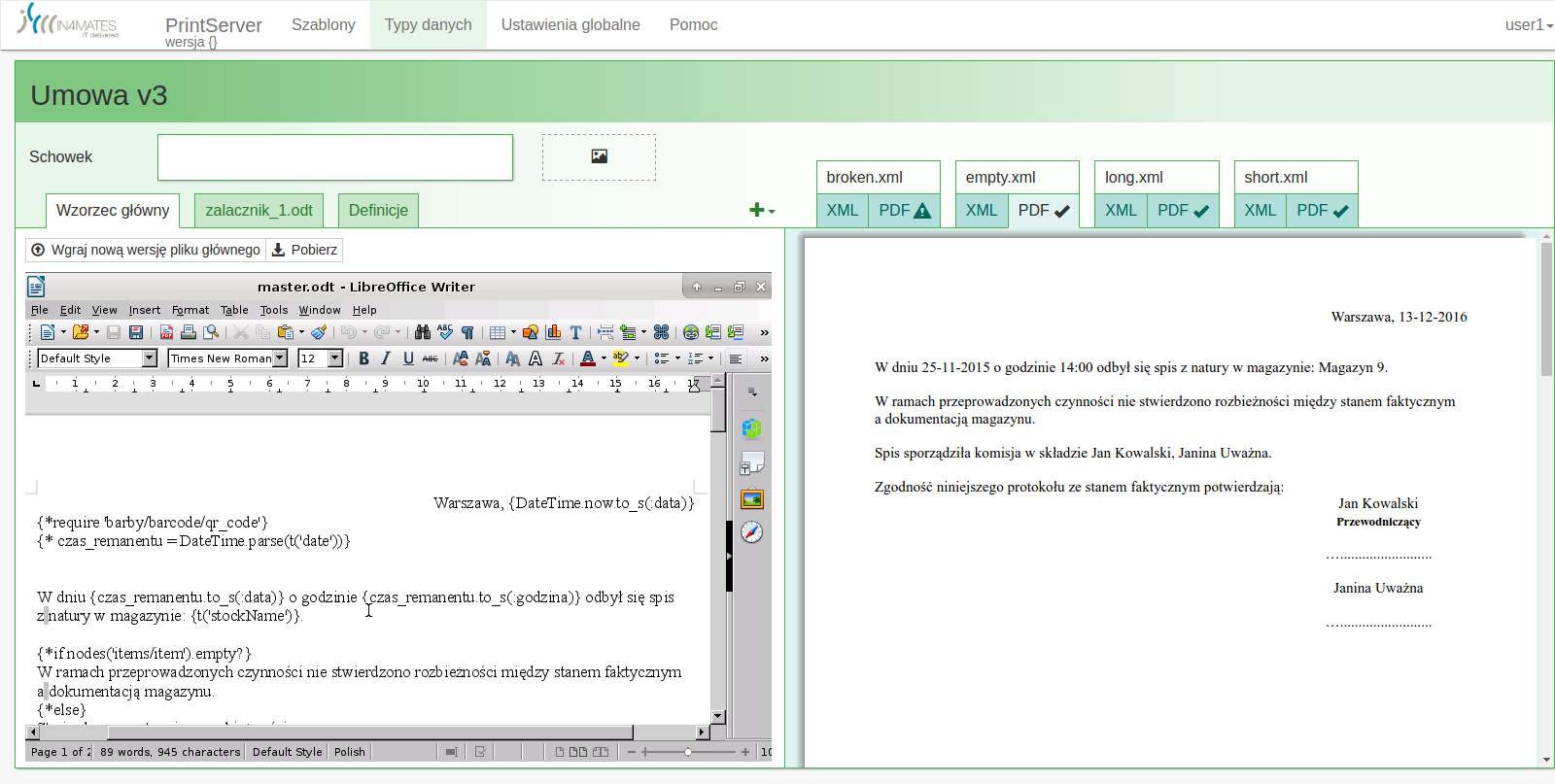 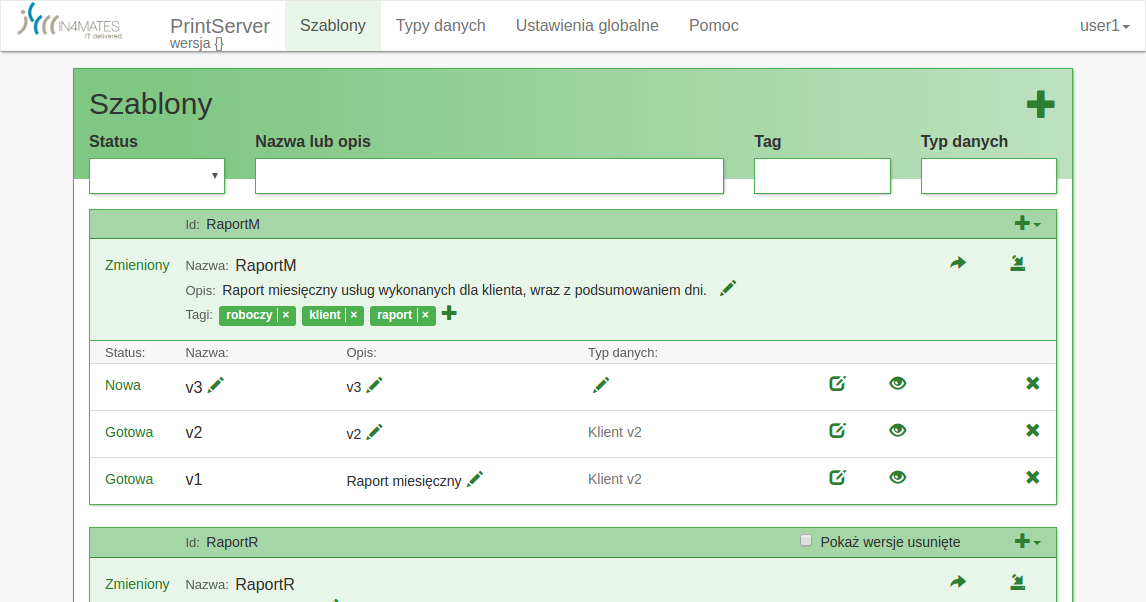 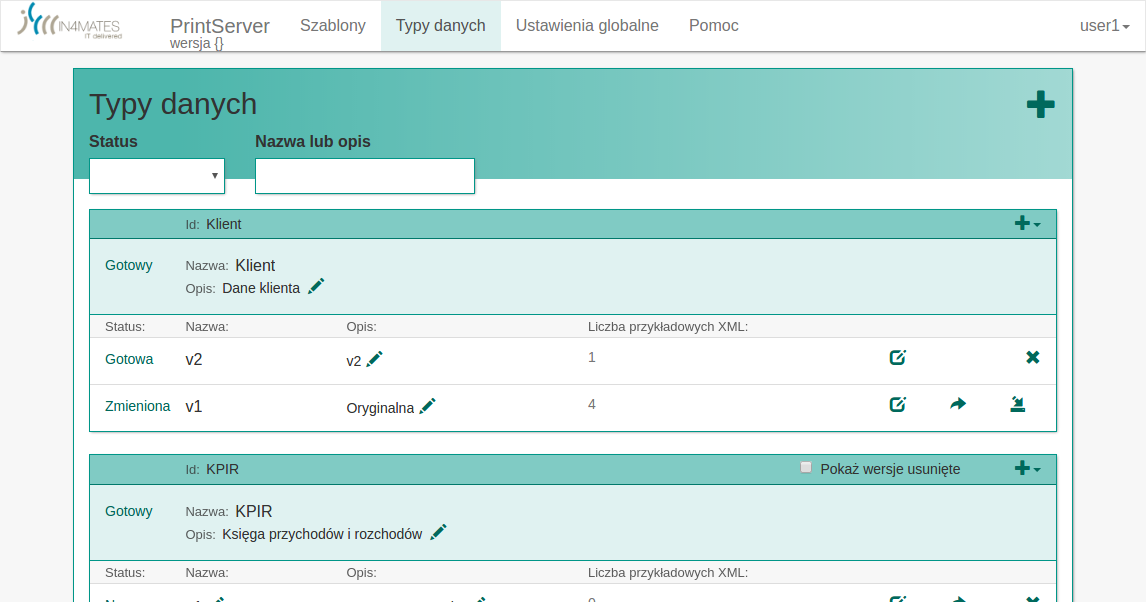 [Speaker Notes: The same structure of different pages = hard for user to notice which page he sees. Need to differ two pages somehow. Solution: two different colors]
TestTool
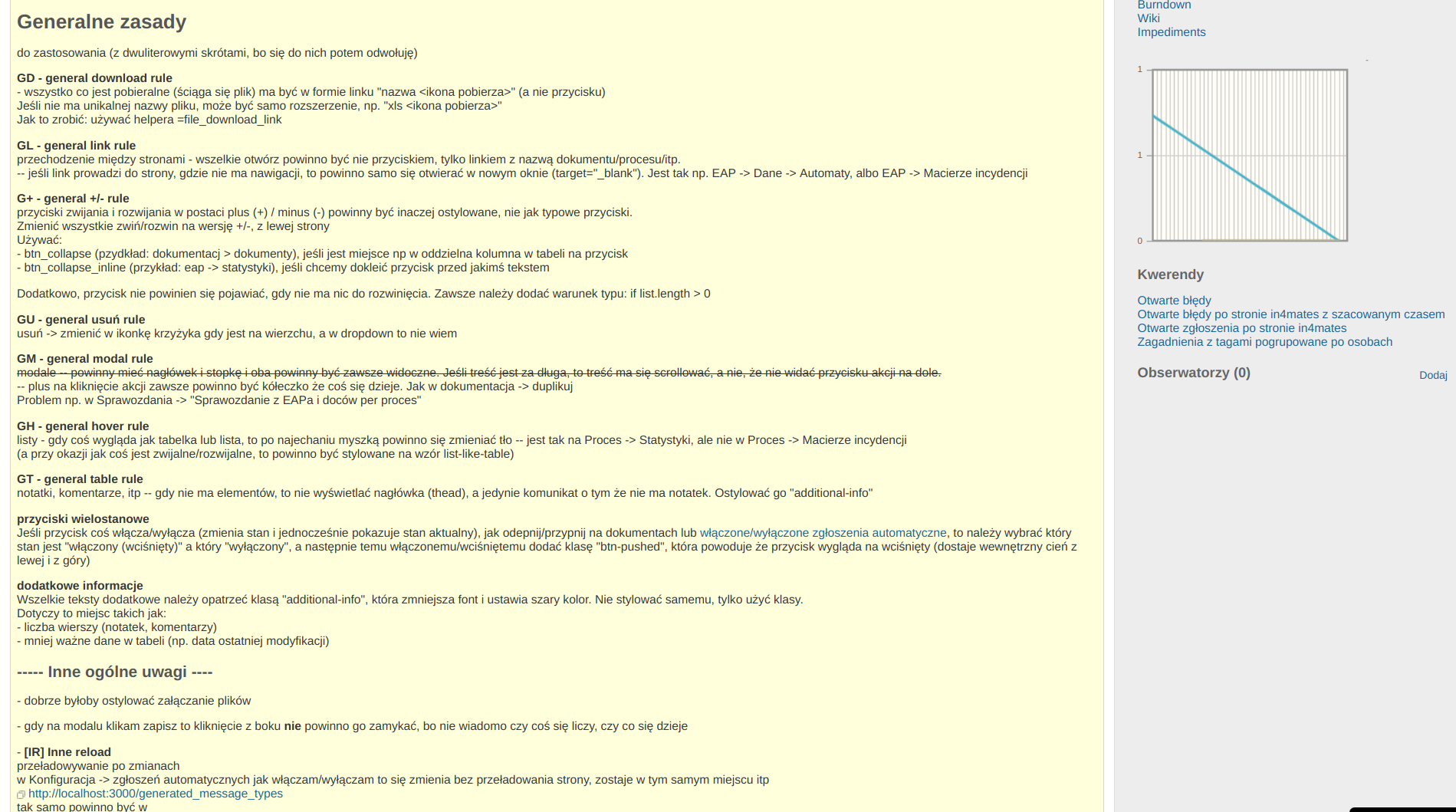 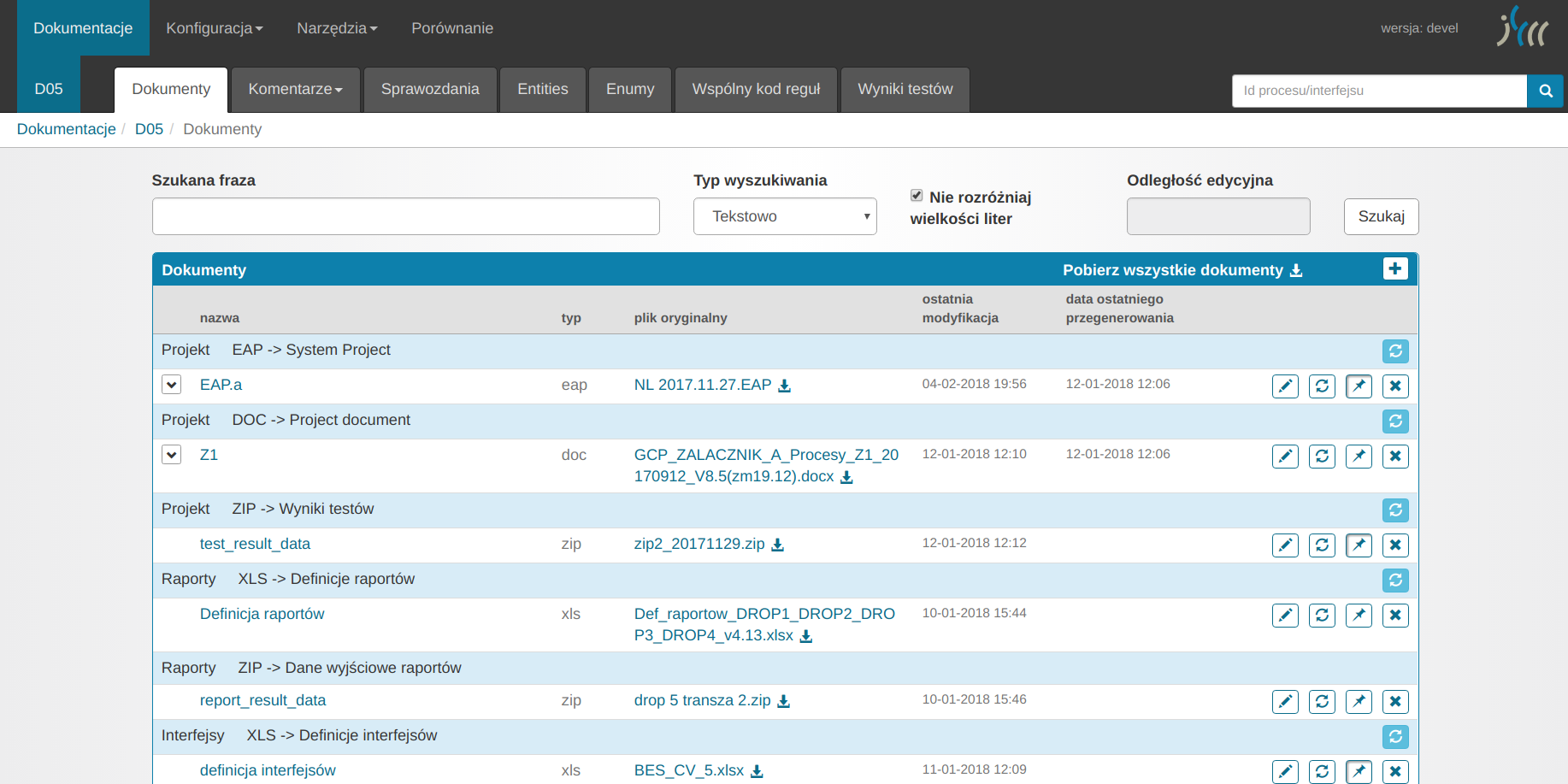 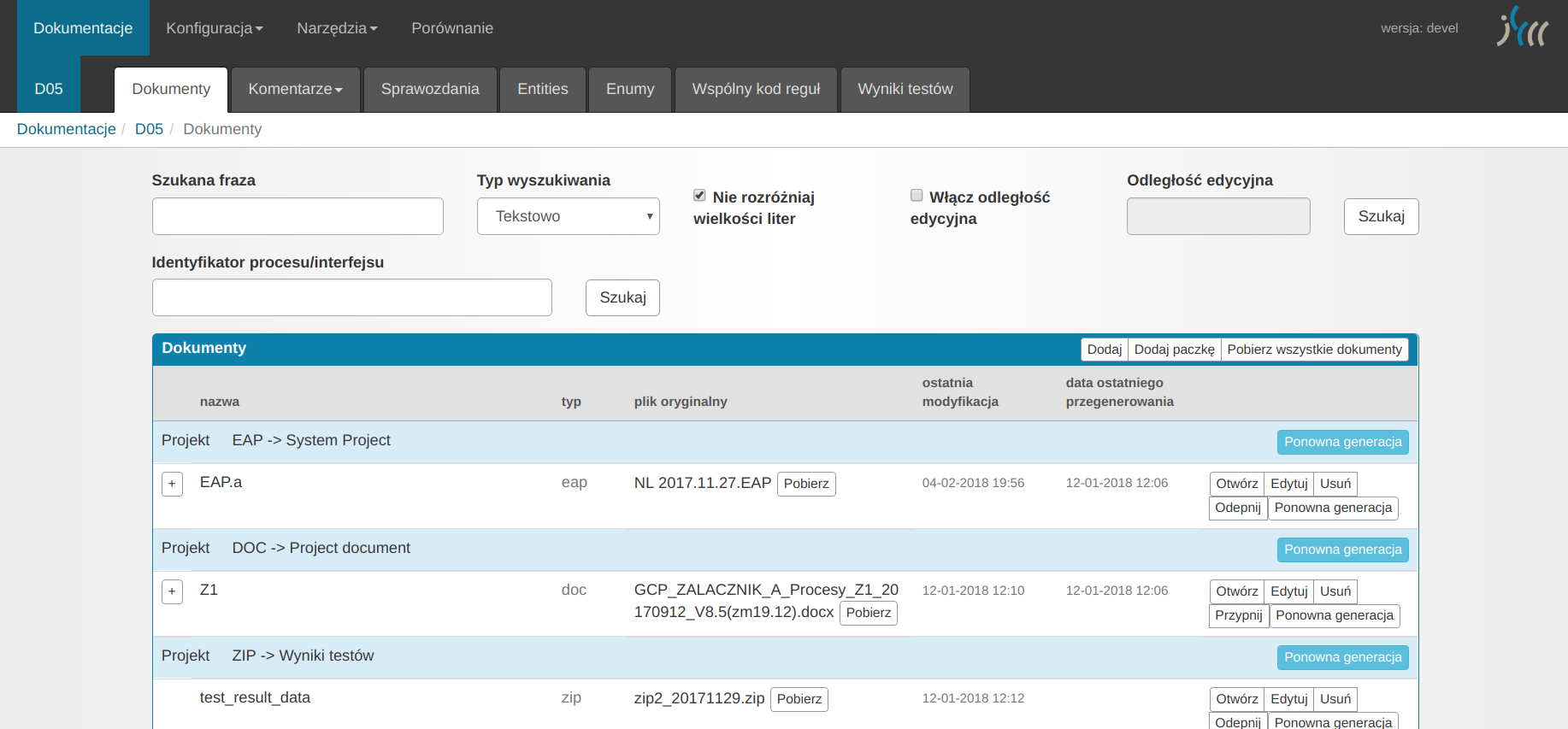 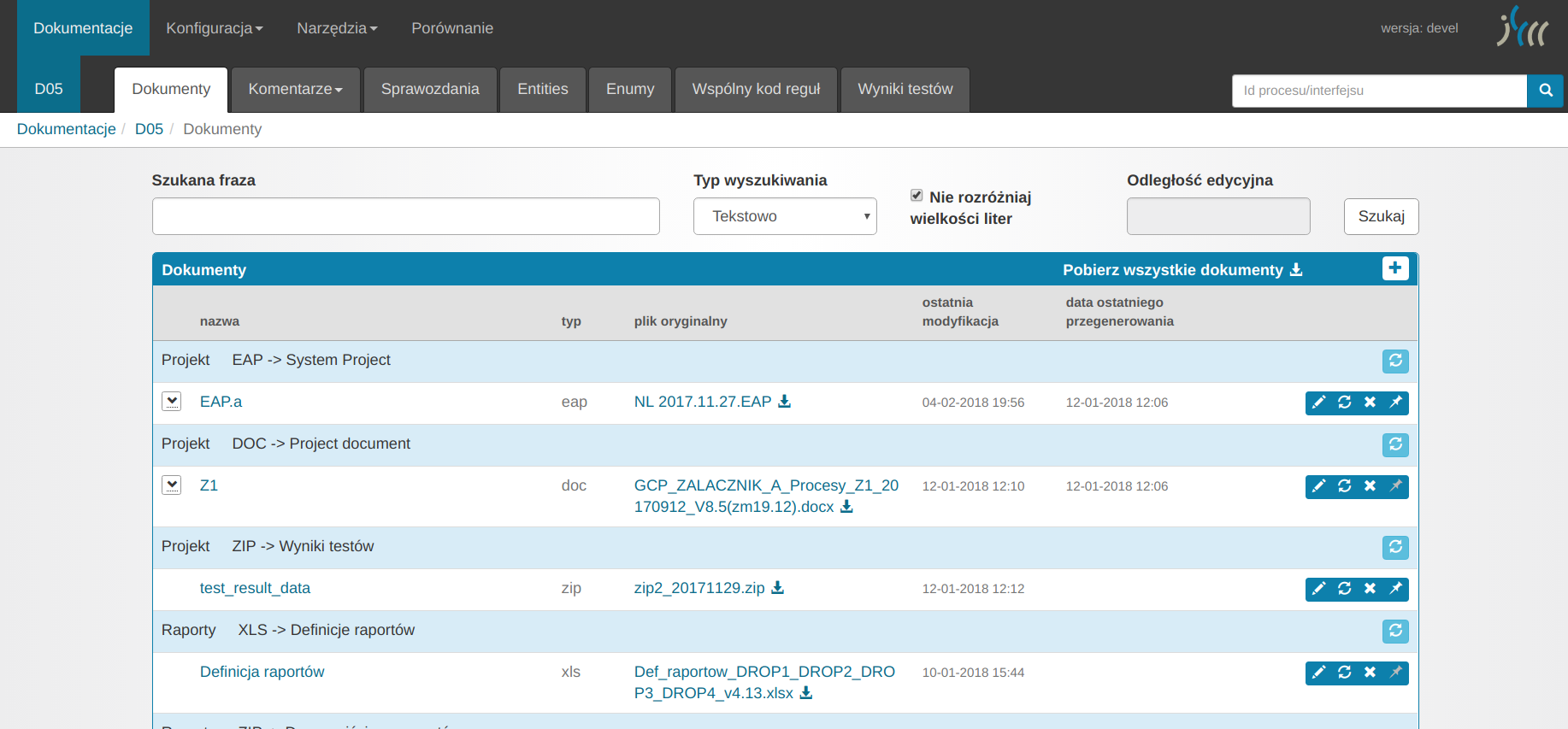 [Speaker Notes: At some time your design needs revision and – maybe - some changes.]
Fonts
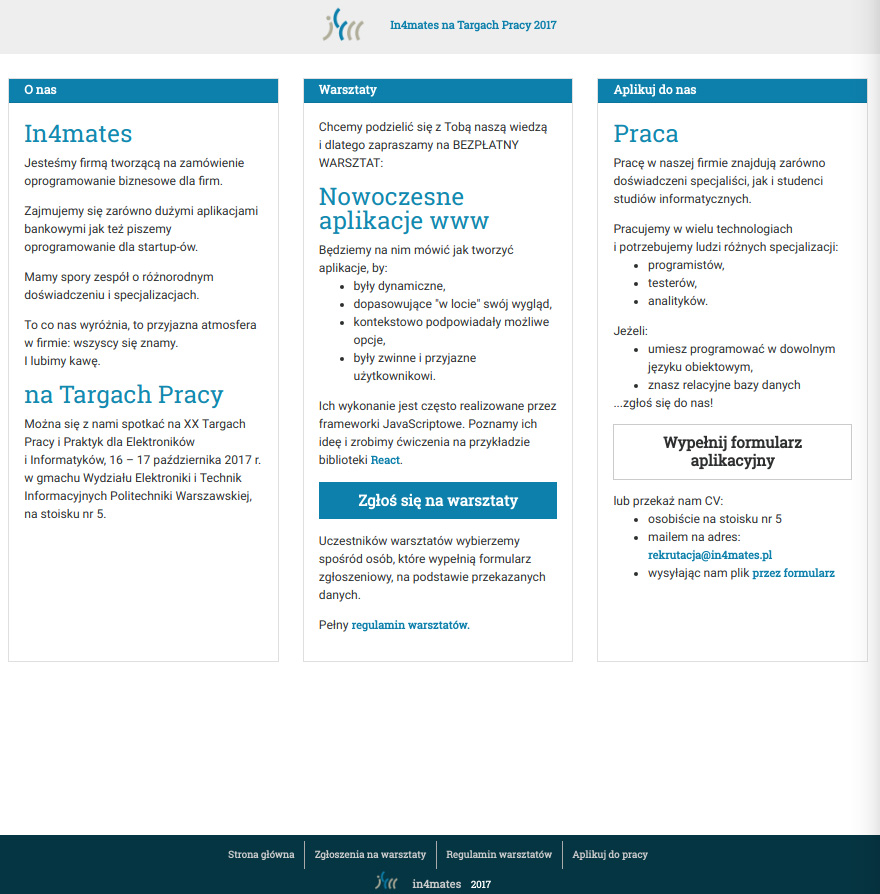 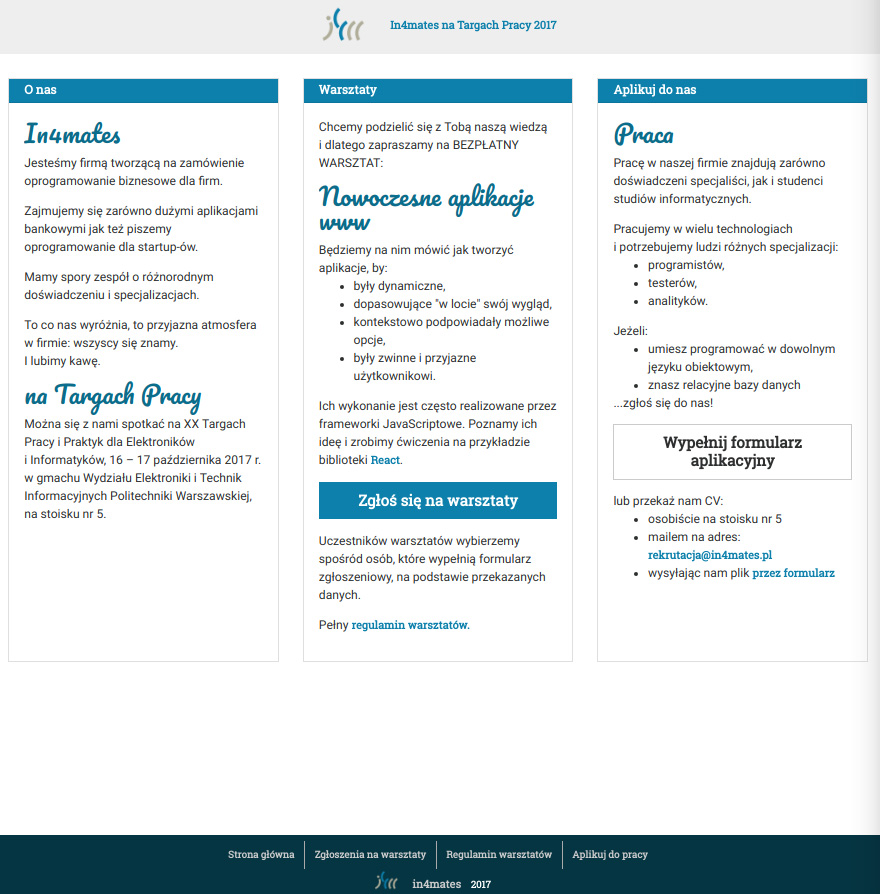 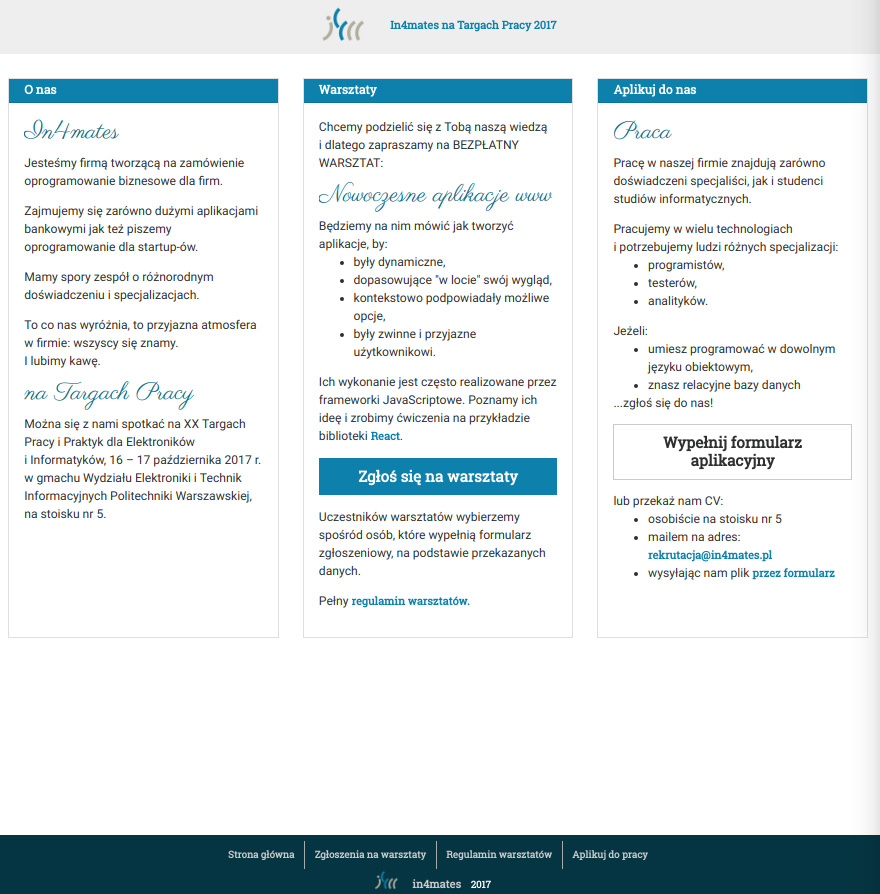 [Speaker Notes: Different font = different feeling of user]
Default action button
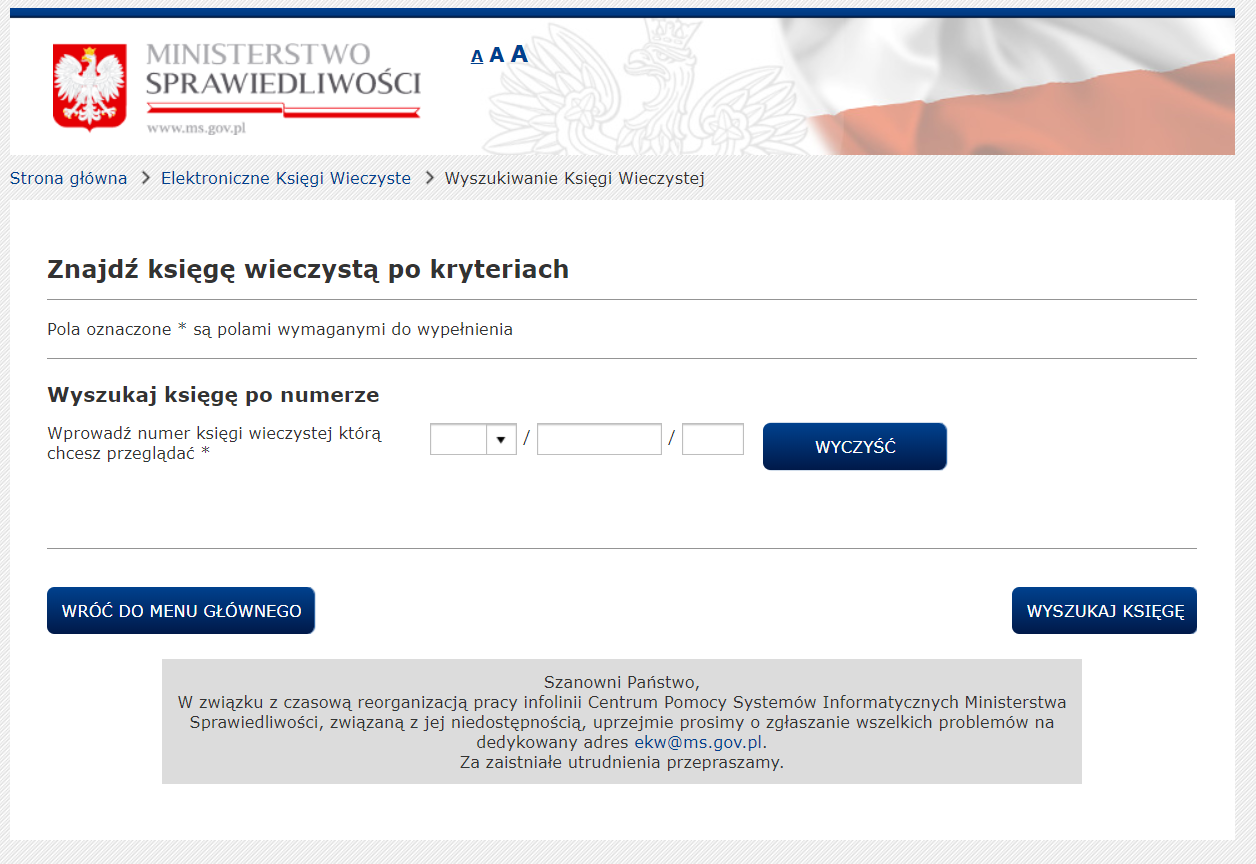 04.2020 https://przegladarka-ekw.ms.gov.pl/eukw_prz/KsiegiWieczyste/wyszukiwanieKW
[Speaker Notes: Error 1: default button is „wyczyść” („clear”) instead of „wyszukaj” („search”)
Error 2: three contrasting buttons looks like they are all important. And only one („search”) is really important for user]
Summary
Remember
Summary
Make your user’s life simpler.

Create information structure
Ensure consistency, follow convention
Remember about:
Proximity
Alignment
Repetition
Contrast
[Speaker Notes: Create invisible tool to solve users problem]
Sources and other materials
„Designing with the Mind in Mind”, Jeff Johnson
„DTP od podstaw”, Robin Williams

„Design Tips” by Steve Schoger, Adam Wathan https://twitter.com/i/moments/994601867987619840
https://cantunsee.space/ Select the design that is more correct
https://material.io/design/ Best practices of user interface design by Google
Thank you!